Value Chain Dynamics:  
When Technologies and Business Models Collide
Charles Fine (charley@mit.edu)
Chrysler LGO Professor of 
Management and Engineering Systems, 
MIT Sloan School and 
Engineering Systems Division
Excerpts from
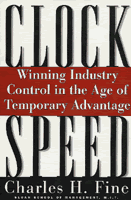 MIT CFP

November 2012
1
Technology and Industry Disruptions
Industry
Disruption
No Industry
Disruption
Digital
music
Incumbents can affect
     switching behavior
Weak Incumbent 
         Network Effect
• Strong Entrant 
         Network Effect
Incumbents innovate 
while maintaining quality
• Incumbents control 
     complementary assets
Electric
vehicles
Technology
Disruption
Consumer highly price 
sensitive and willing to 
risk adopting innovative 
service with low quality 
and compatibility
Entrants struggle to 
offer quality due to lack
of functional control
or market power
Strong Incumbent 
        Network Effect
Linux vs.
Windows
Quadrant Not Relevant
Consumers value quality 
and compatibility over 
innovation and low price
No 
Technology
Disruption
2
Sometimes innovation involves “co-opetition:”Horizontal and Vertical Competition in the Value Chain
AT&T
Verizon
Google Nexus
Apple
Samsung
Apple ios
Android
Samsung
Hynix
11/15/12
3
PCAST report concludes 
spectrum scarcity 'an illusion’ *
RADICAL CHANGE:  Make way for 
"a new spectrum architecture and a corresponding 
shift in the architecture of future radio systems that use it."
Incremental Suggestions:
Leverage technology to allows devices to 
	share spectrum with federal users 
Work to make federal users more spectrum efficient
Dynamic assignment
Short term licenses
Improved agency incentives
*http://broadcastengineering.com/legislation/pcast-report-concludes-spectrum-scarcity-illusion
Three Lenses on Change
Political
Organizations are contests
An organization is a social system encompassing diverse, and sometimes contradictory, interests and goals.  Competition for resources is expected.Action comes through power.
Rational
Organizations are machines
An organization is a mechanical system crafted to achieve a defined goal.  Parts must fit well together and match the demands of the environment.Action comes through planning.
Cultural
Organizations are institutions
An organization is a symbolic system of meanings, artifacts, values, and routines.  Informal norms and traditions exert a strong influence on behavior.Action comes through habit.
5
PEOPLE WHO LIKE SAUSAGE OR TRUST THE LAW SHOULDN’T WATCH HOW EITHER IS MADE.
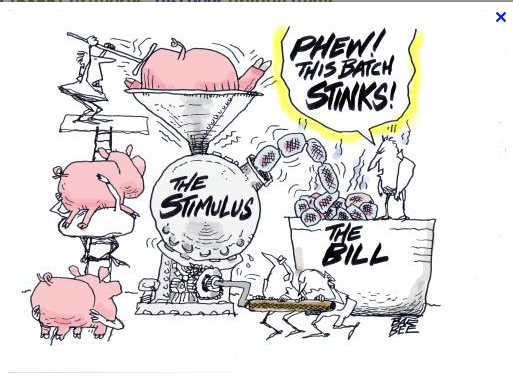 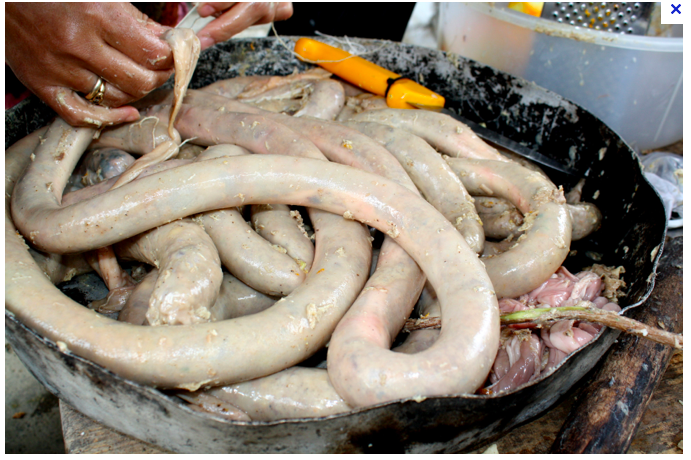 A simple model of sausage making
Step 1:  Incumbent lobbying works
Incumbent
Growth
-
+
+
Incumbent
Lobbying
Investment
Open Spectrum
Made Available
By FCC
-
+
Strength of 
Incumbent
Case
A simple model of sausage making
Step 2:  Incumbent litigation works
-
Court 
support 
of Open
Spectrum
Incumbent
Litigation
Investment
+
Incumbent
Growth
-
+
+
Incumbent
Lobbying
Investment
Open Spectrum
Made Available
By FCC
-
+
Strength of 
Incumbent
Case
A simple model of sausage making
Step 3:  Entrant lobby counterbalance
+
-
Court 
support 
of Open
Spectrum
+
Incumbent
Litigation
Investment
+
Incumbent
Growth
Entrant
Profitability
+
New 
Services
 offered
-
+
+
+
+
Incumbent
Lobbying
Investment
+
Entrant
Lobbying
Investment
+
Open Spectrum
Made Available
By FCC
Consumer
Dissatisfaction
+
-
+
+
+
Strength 
of Entrant
Case
Strength of 
Incumbent
Case
Legislative
Sympathy for 
Entrant
-
+
Step 4:  Arms race and/or gridlock; How to get to win-win?
+
-
Court 
support 
of Open
Spectrum
Entrant
Litigation
Investment
+
Incumbent
Litigation
Investment
+
Incumbent
Growth
Entrant
Profitability
+
New 
Services
 offered
-
+
+
+
+
Incumbent
Lobbying
Investment
+
Entrant
Lobbying
Investment
+
Open Spectrum
Made Available
By FCC
Consumer
Dissatisfaction
+
-
+
+
+
Strength 
of Entrant
Case
Strength of 
Incumbent
Case
Legislative
Sympathy for 
Entrant
-
+
AT&T shreds PCAST's shared spectrum vision*
US Lawmakers Question Plans 
for Spectrum Sharing**
ITIF's Bennett says 
PCAST Spectrum Report Impractical***
*http://www.fiercebroadbandwireless.com/story/att-shreds-pcasts-shared-spectrum-vision/2012-08-05
**http://www.pcworld.com/article/262290/us_lawmakers_question_plans_for_spectrum_sharing.html
***http://www.itif.org/pressrelease/itifs-bennett-says-pcast-spectrum-report-impractical
Innovation Dynamics can be RADICAL (disruptive) or INCREMENTAL (sustaining)THE MECHANISMS ARE DIFFERENT
Performance
Time
What makes an innovation disruptive?
Performance Push
an overwhelmingly superior technology/process
(mass production, penicillin)

Customer Pull
new customers care about different measures of performance
(wireless phones, personal computers)	

Organizational Competencies
incumbents cannot do what the innovators can
(Dell supply chain, Southwest Air)
14
THE DYNAMICS OF PRODUCT ARCHITECTURE, 
STANDARDS,AND VALUE CHAIN STRUCTURE:
“THE DOUBLE HELIX”
INTEGRAL PRODUCT
VERTICAL INDUSTRY
PROPRIETARY STANDARDS
MODULAR PRODUCT
HORIZONTAL INDUSTRY
OPEN STANDARDS
NICHE 
COMPETITORS
INNOVATION & TECHNICAL ADVANCES
HIGH-
DIMENSIONAL
COMPLEXITY
SUPPLIER
MARKET POWER
PRESSURE TO 
DIS-INTEGRATE
INCENTIVE TO
 INTEGRATE
ORGANIZATIONAL
RIGIDITIES
PROPRIETARY SYSTEM 
PROFITABILITY
A PARABLE OF DINOSAURS AND FRUIT FLIES
C. FINE, CLOCKSPEED, PERSEUS BOOKS, 1998.
15
ALL COMPETITIVE ADVANTAGE 
IS TEMPORARY
Autos: 
Ford in 1920, GM in 1955, Toyota in 2000

Computing: 
IBM in 1970, Wintel in 1990, Apple in 2010

World Dominion: 
Greece in 500 BC, Rome in 100AD, G.B. in 1800

Sports: 	
Red Sox in 2007, Celtics in 2008, Yankees in 2009
 
The faster the clockspeed, the shorter the reign
16
“Gear Model” to support Roadmapping of
Value Chain Dynamics (VCD)
Corporate 
Strategy
Dynamics
Regulatory 
Policy
Dynamics
Industry
Structure
Dynamics
Technology
& Innovation
Dynamics
Customer
Preference
Dynamics
Business
Cycle
Dynamics
Capital
Market
Dynamics
Gears differ by size/speed
Each has an engine & clutch
17
Communications Value Chain Roadmap Consortium
MATERIALS &
PROCESS EQUIP
COMP-
    ONENTS
EQUIPMENT 
MAKERS
NETWORK
OWNERS
SERVICE 
PROVIDERS
END 
USERS
CONTENT
DEVICES
Business
Consumer
Gov’t
Education
Medical
Etc..
CROSS-INDUSTRY CHALLENGES 
Architecture 
Protocols
Devices
Regulations
And more . . .
Which parts of the chain 
get commoditized?
18
C. Fine & E. Bruce, 2002
Collaborative Roadmapping 
in the Semiconductor Industry: 

Initiation in mid-1980’s in the U.S. at the industry and government level:
	12 largest U.S. semiconductor firms, 
	Department of Defense, Department of Justice
Coordinate the supply chain:  150 suppliers
-- Leverage scale & scope of the whole industry
Guided by Moore’s Law (technology roadmap):  
-- Ambitious goals for technological achievement
“Field of Dreams” Business Model
	“If you build it, they will come.”
	(There was not a sophisticated business model at that time; now there is.)
Industry Roadmapping:  What are the Lessons?
Engage the entire value chain
All the major players -- OEM’s and Suppliers
-- Achieve scale economies in R&D and Manufacturing
Intellectual Value Chain -- Technologists and Scholars
Government agencies and regulators
Build parallel, interlocking roadmaps
Technology Roadmap
Business and Industry Roadmap
Regulatory Roadmap
Build consensus around a common vision and leadership
In Semiconductors:  Moore’s Law 
In Vehicle Lightweighting:  Total mass and fuel economy
In Communications:  Spectrum Capacity?
Industry Leaders and Visionaries Must Lead
Build Collaborative Processes around Projects
Create cross-company working groups
-- to tackle technological challenges
-- to build and test prototypes
-- to continuously update the Roadmap
All Conclusions are Temporary
Clockspeeds are increasing almost everywhere
Value Chains are changing rapidly
Assessment of 
value chain dynamics
Build Strategies
and Roadmaps
21